Alumni Night 2015
Think College Now
31:39
1
7
22
6
[Speaker Notes: Key numbers—2014 1st class of TCN students finished HS & went to college
31:39 finished high school and attending college
-6 UC
-7 CSU
-1 Private
22 community college]
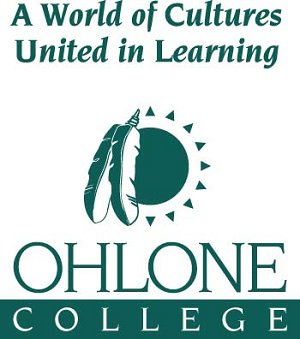 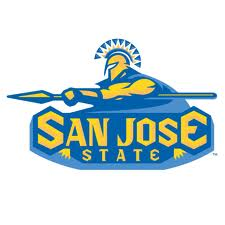 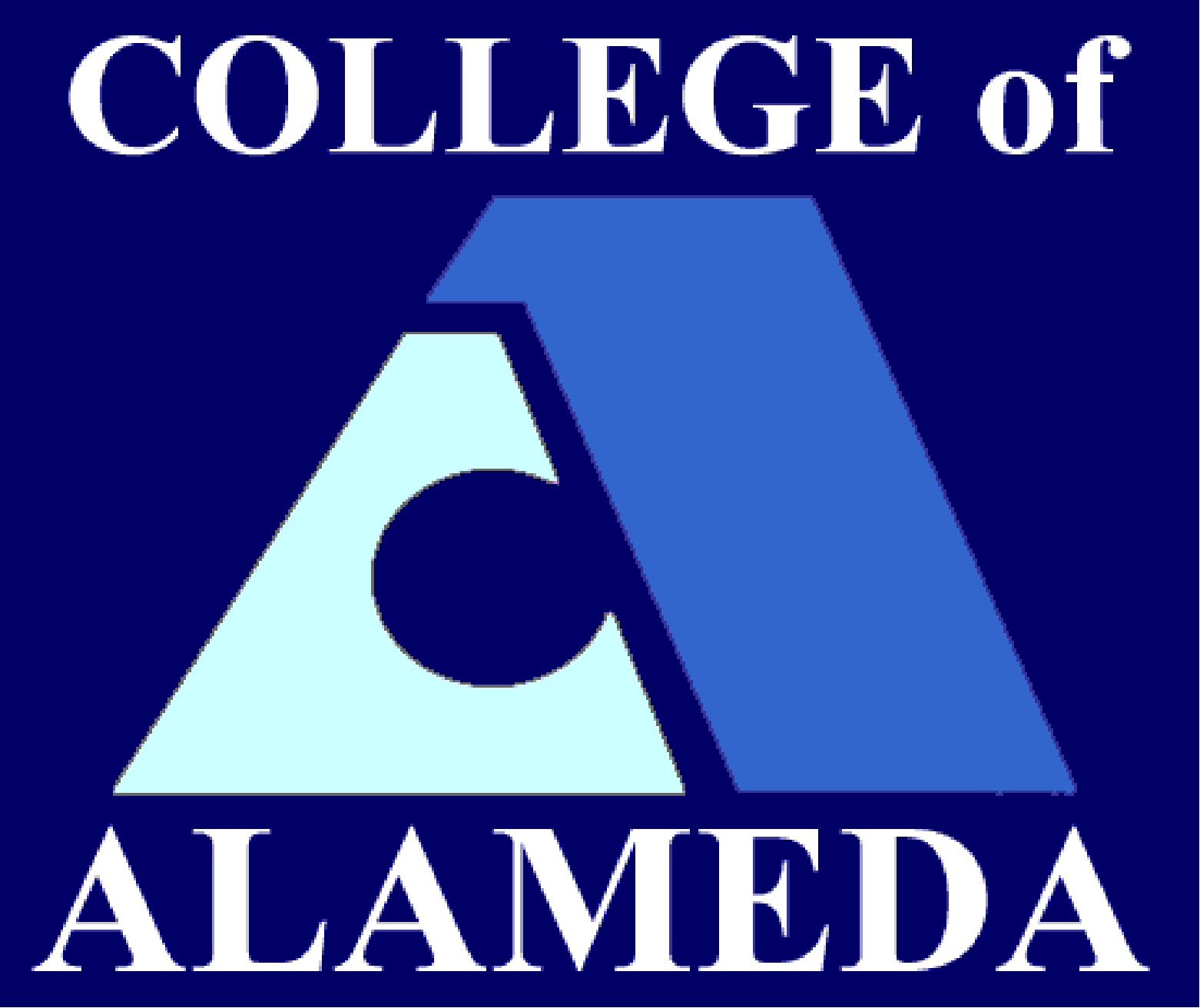 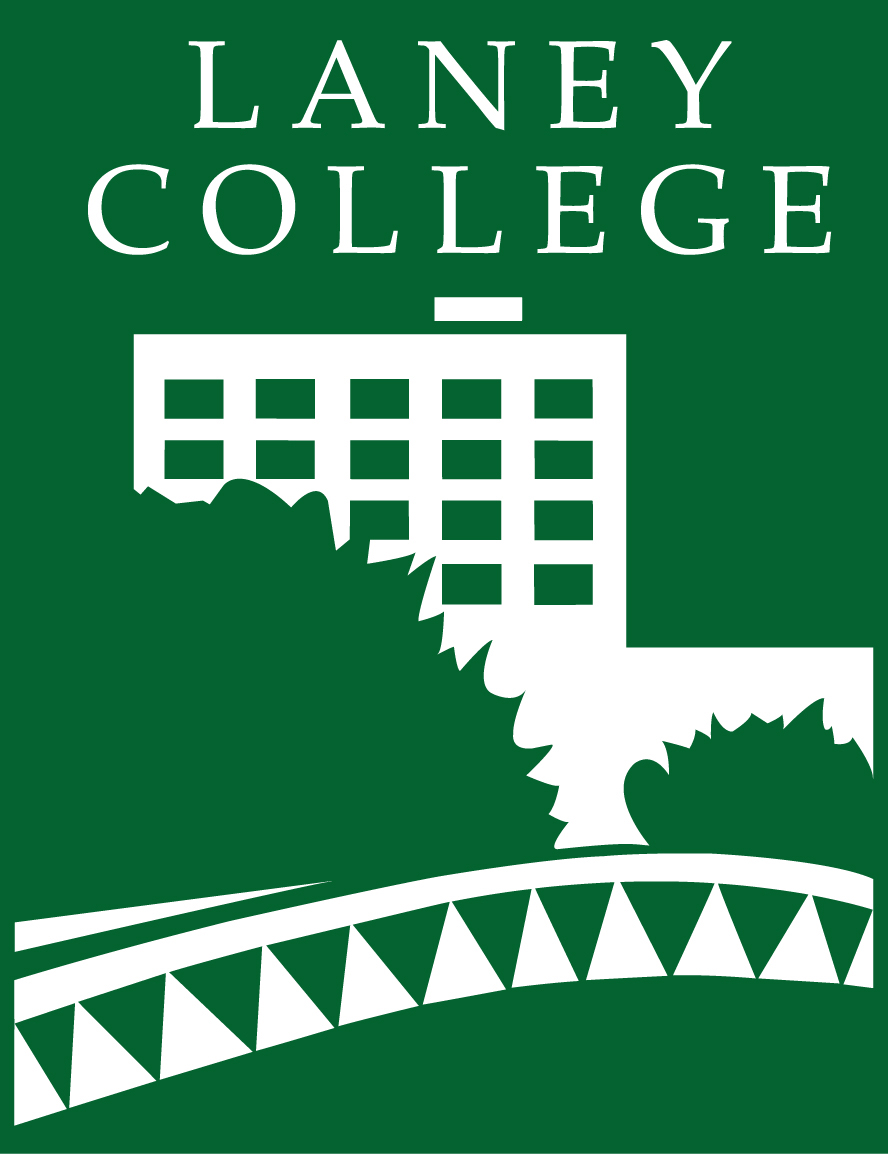 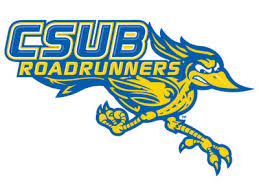 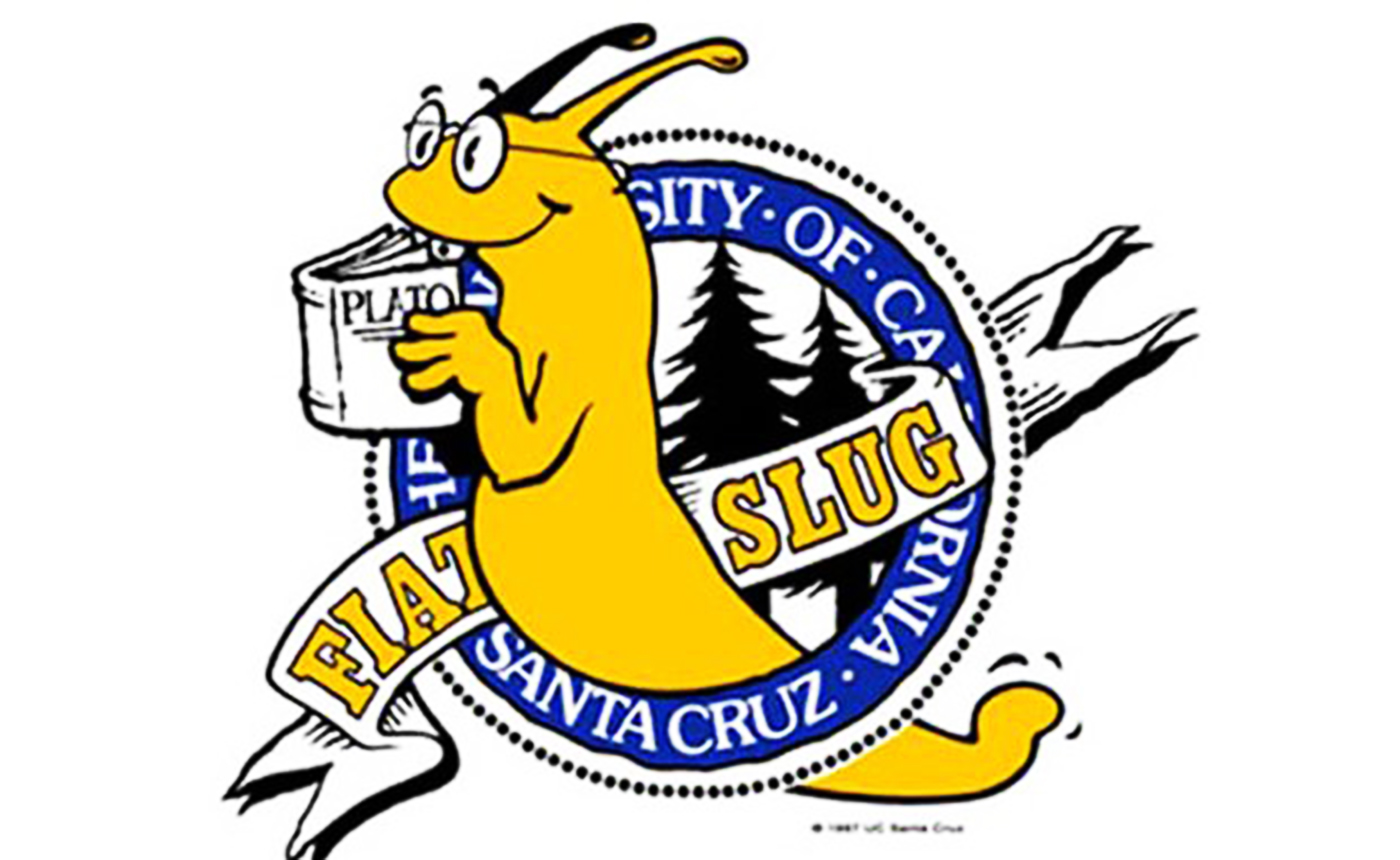 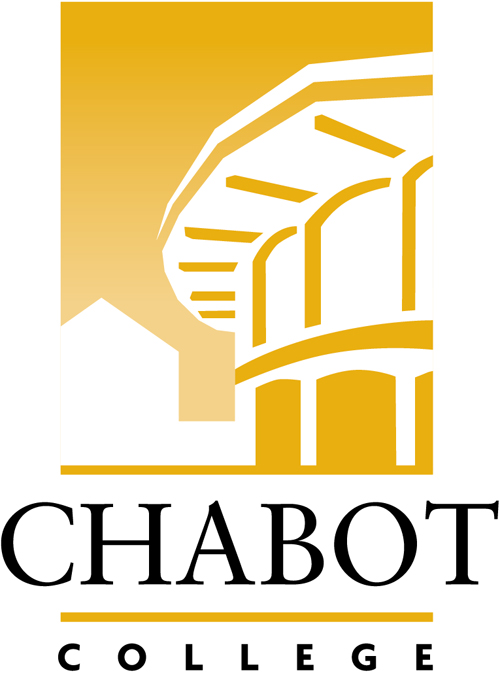 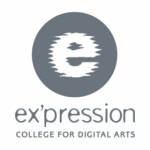 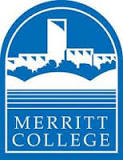 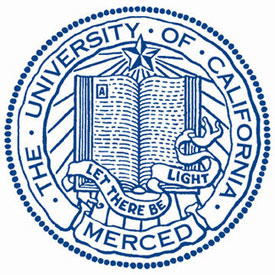 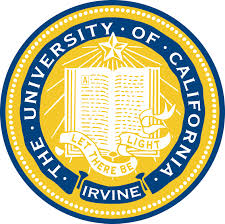 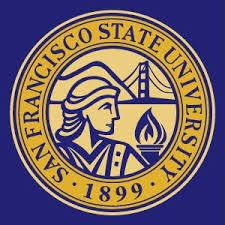 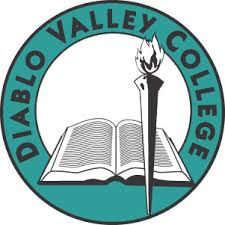 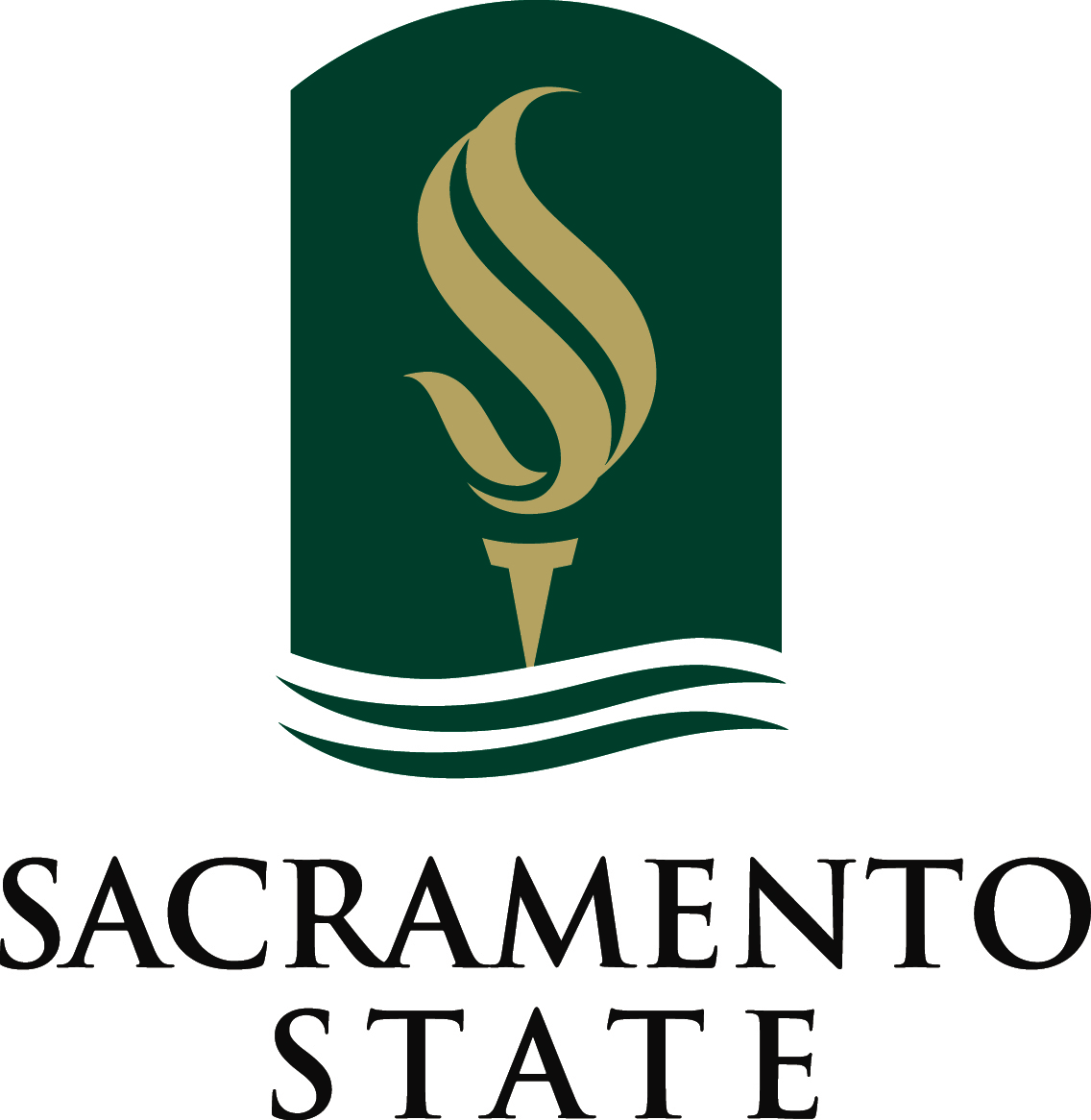 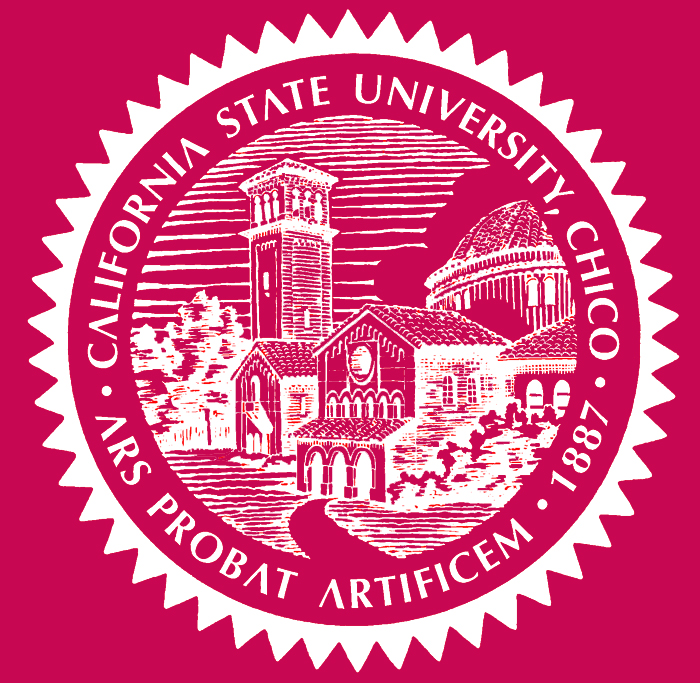 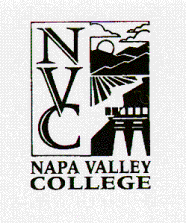 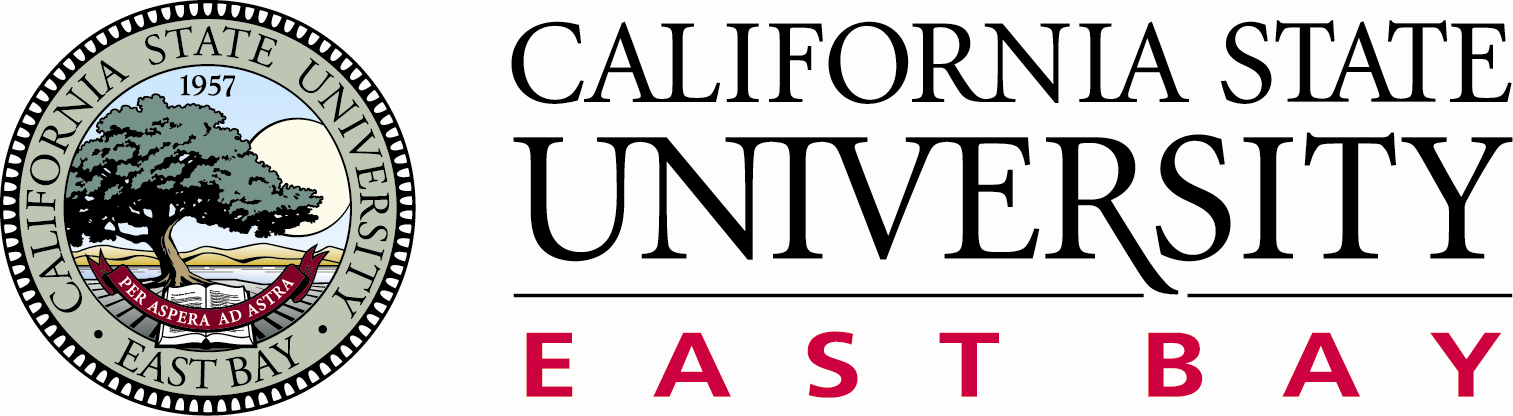 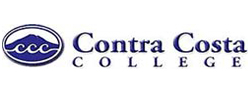 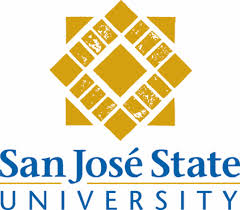 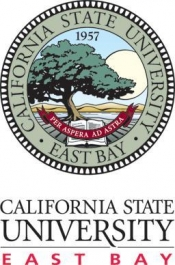 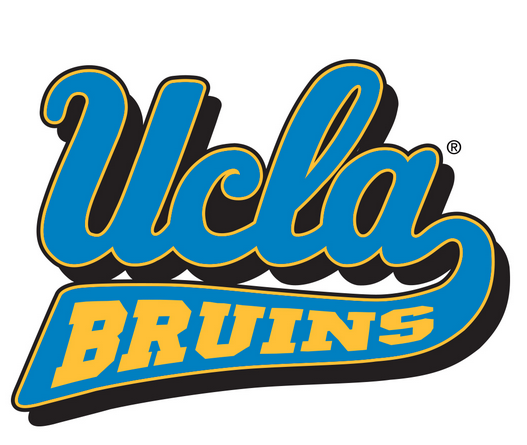 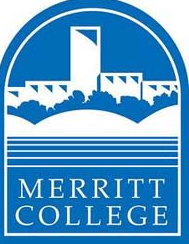 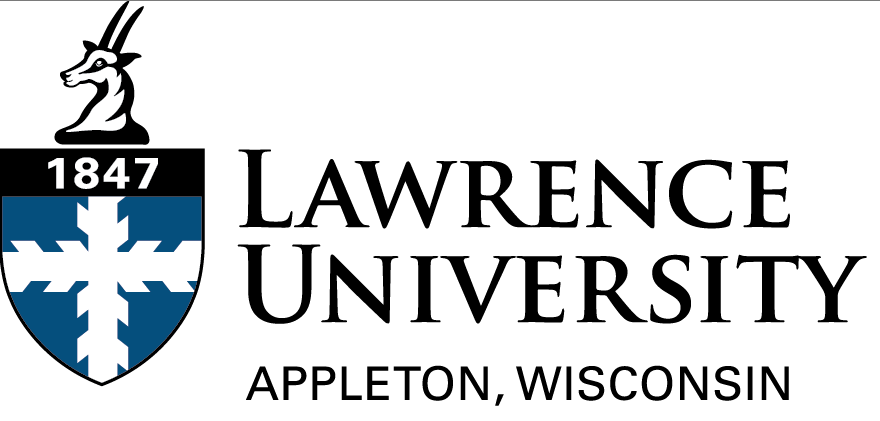 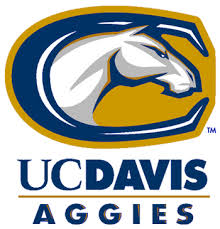 [Speaker Notes: Meritt College
UCLA]
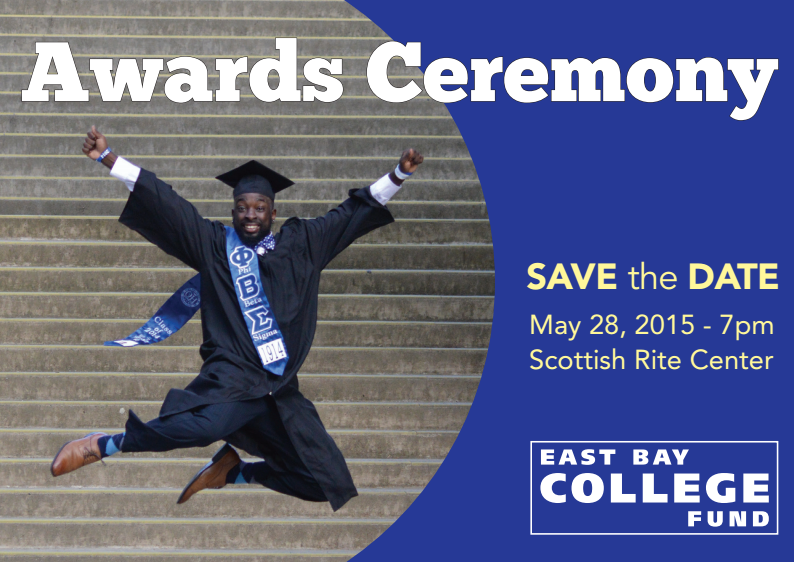 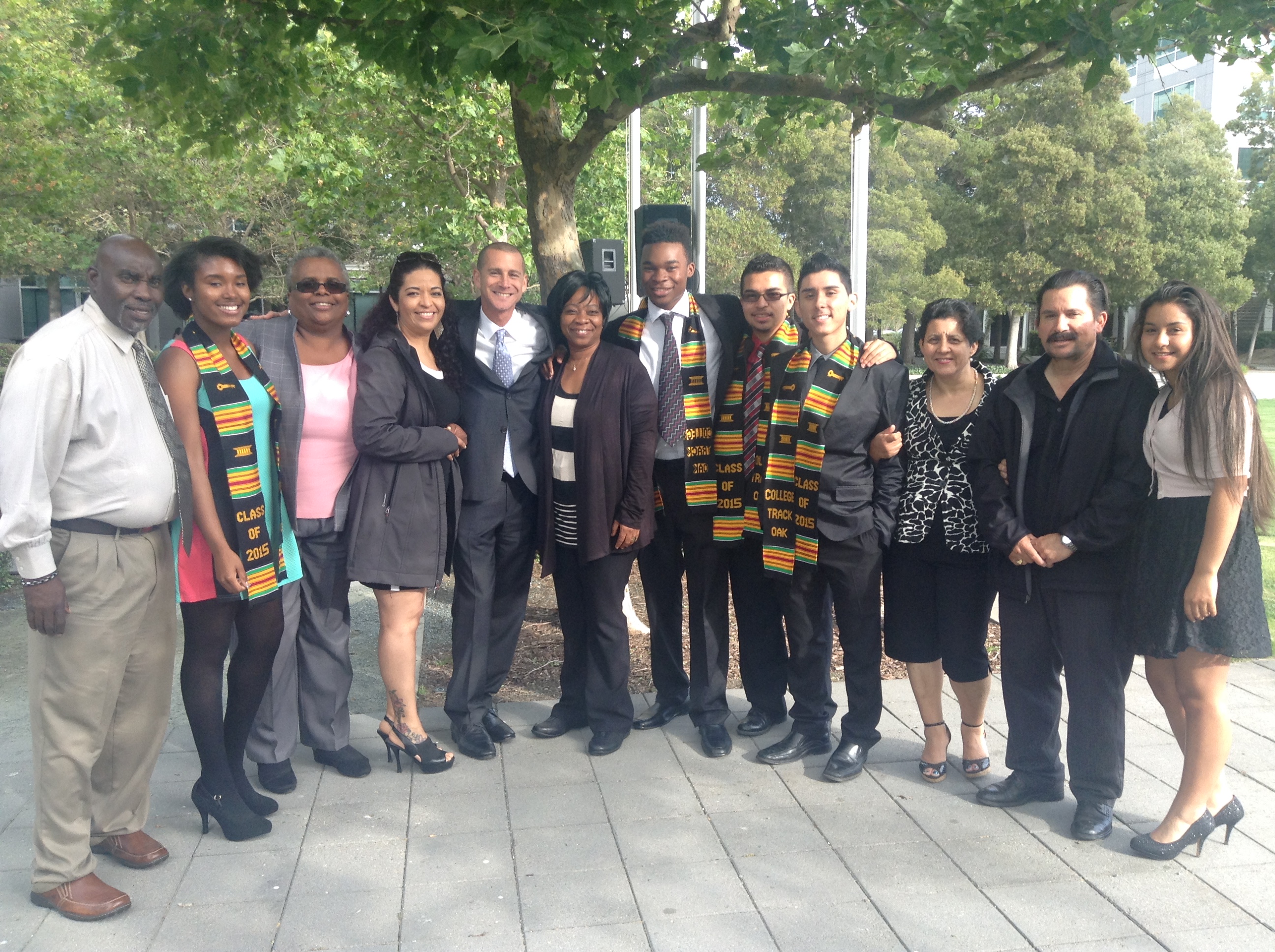